Få mere at vide - LYT  - SPØRG
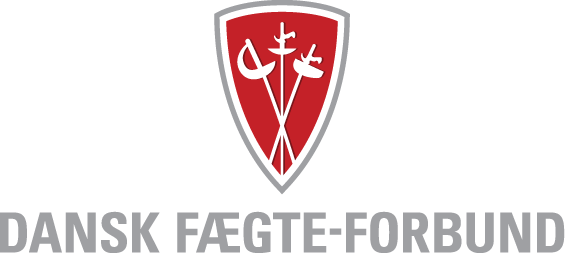 Velkommen til vores 
2. høringsmøde d. 05.02. i Brøndby og d. 06.02. i Vejle – begge dage er kl. 19-21
Ikke mindst vil vi gerne høre jer på mødet:

3 ) Stille flere spørgsmål og kommentere på organisationsstrukturen og alle bestemmelser i de nye vedtægter – v. Martin Wiufff
På mødet fortæller vi:1) Mere om baggrunden for forslagene om ny organisation og nye vedtægter – v. Jan Sylvest. 2) Hvad og hvor har vi ændret i forslagene siden 1. høring? – v. Martin Wiuff
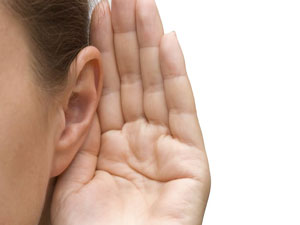 1) Mere om baggrunden
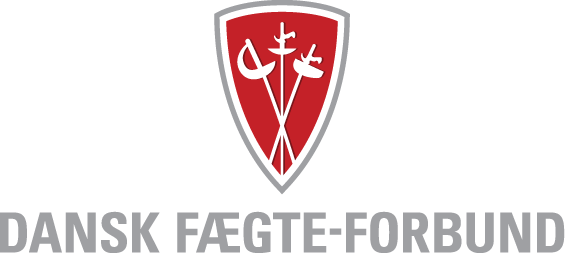 Mere om baggrunden for forslagene om ny organisation og nye vedtægter – v. Jan Sylvest. Hvorfor gør vi det her? Drømmen og visionen. Hvordan kan man se sig selv mere i det?
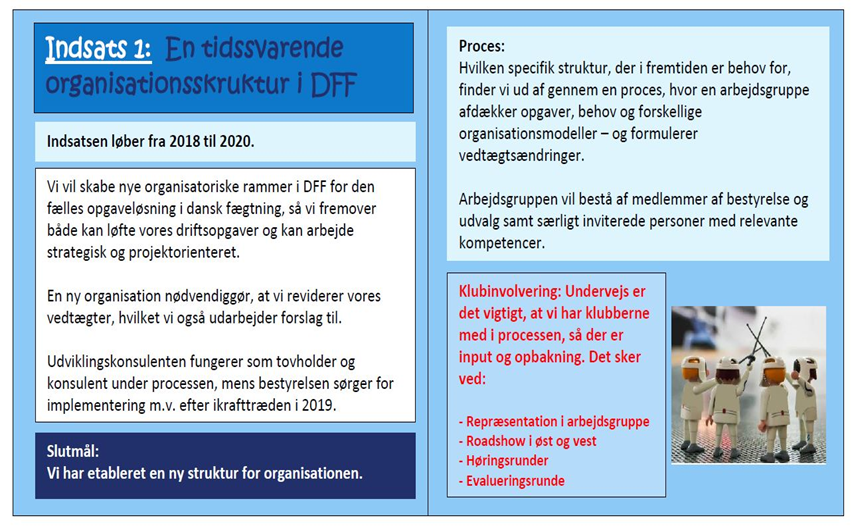 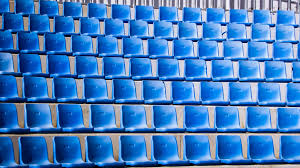 1) Hvorfor ny organisation?
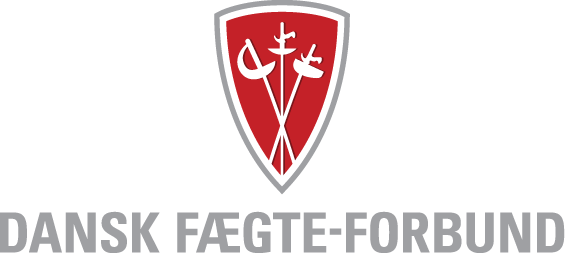 2) Hvad har vi ændret?
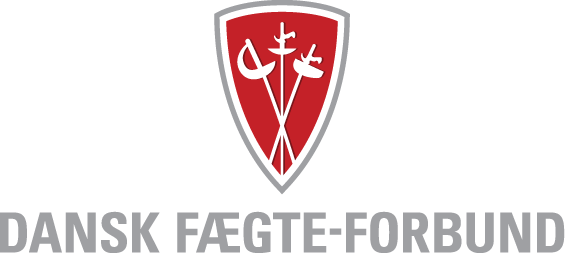 På baggrund af høringssvarene har Bestyrelsen ændret nogle til i forslag til vedtægter(der er også ting, der ikke er ændret).Begrundede svar er givet på første høringsmøde og i gensvar til skriftlige høringssvar (link).Svar, debat og kommentarer er indarbejdet i lovbemærkninger (link).Ændringer er implementeret i revideret forslag til nye vedtægter (link).
I det følgende gennemgår vi 

Hvilke specifikke ændringer?
Hvorfor de er ændret?

Kommentér eller spørg gerne undervejs
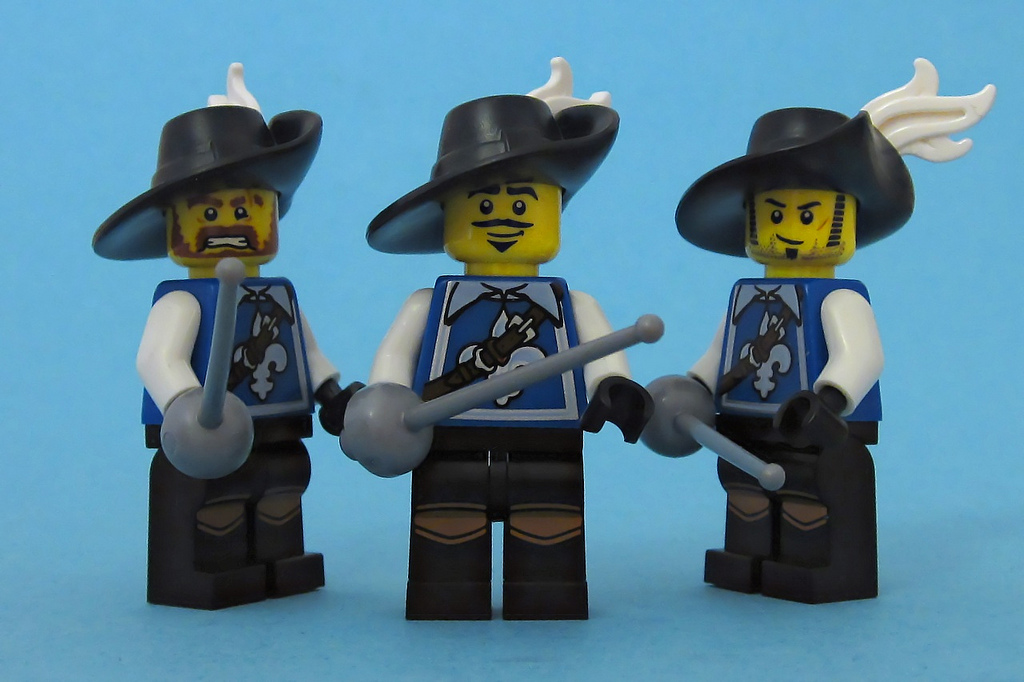 2) Hvad har vi ændret? § for §
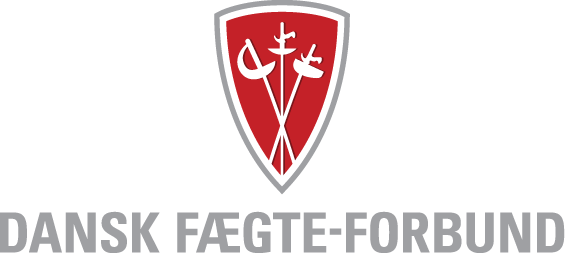 § 9 stk. 1: Fægtere kan kun have licens hos én forening.  Ændret til: Fægtere kan kun have licens hos én forening under Dansk Fægte-Forbund.
§ 10 stk. 6: I Hold-DM må hvert hold (3+1) maksimalt have én deltager uden dansk statsborgerskab, og denne fægter skal have haft folkeregisteradresse i Danmark, gyldig national licens og medlemskab af den pågældende klub i mindst 3 måneder inden stævnet.
 
Ændret til:
 
I Hold-DM må hvert hold (3+1) maksimalt have én deltager uden dansk statsborgerskab, og denne fægter skal have haft folkeregisteradresse i Danmark, gyldig dansk licens og medlemskab af den pågældende klub i mindst 3 måneder inden stævnet.
2) Hvad har vi ændret? § for §
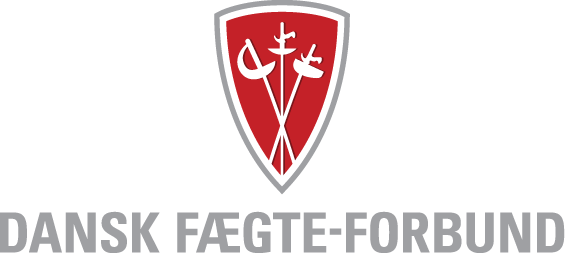 § 12 stk. 9: Medlemmer af foreninger under Dansk Fægte-Forbund, der ønsker valg til ledige poster i forbundets organer, har mulighed for at bekendtgøre deres kandidatur ved at udfylde en af Bestyrelsen udarbejdet formular. Formularen skal være modtaget af Dansk Fægte-Forbunds sekretariat senest 4 uger før mødet for at blive udsendt til medlemmerne. Ændret til: Medlemmer af foreninger under Dansk Fægte-Forbund, der jf. § 14 ønsker valg til ledige poster i forbundets organer, skal bekendtgøre deres kandidatur ved at udfylde en af Bestyrelsen udarbejdet formular. Formularen skal være modtaget af Dansk Fægte-Forbunds sekretariat senest 4 uger før mødet.
§ 14 stk. 4, stk. 5 og stk. 7: Ordlyden er den samme, men der er byttet om på rækkefølgen af bestemmelserne i forhold til det tidligere forslags stk. 4, 5 og 6:
 
Ændret til:
 
Stk. 4 nu stk. 7
Stk. 5 nu stk. 4
Stk. 6 nu stk. 5
2) Hvad har vi ændret? § for §
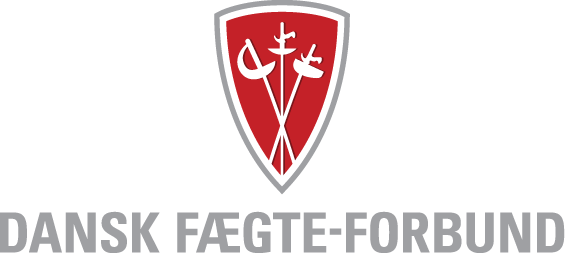 § 14 nyt stk. 6: Der kan som hovedregel ikke opstilles kandidater efter den i § 12 stk. 9 nævnte frist.Er der ved fristens udløb kun opstillet én kandidat, er den pågældende valgt. Er der ved fristens udløb opstillet flere kandidater til den enkelte post, besættes posten ved individuelle valg blandt de opstillede kandidater. Er der ved fristens udløb ikke opstillet kandidater til den enkelte post, kan der opstilles kandidater på selve repræsentantskabsmødet.
§ 16 stk. 3: Bestyrelsen konstituerer sig selv bortset fra formand, jf. § 14.
 
Ændret til: 
 
Bestyrelsen konstituerer sig selv bortset fra formandsposterne, jf. § 14.
2) Hvad har vi ændret? § for §
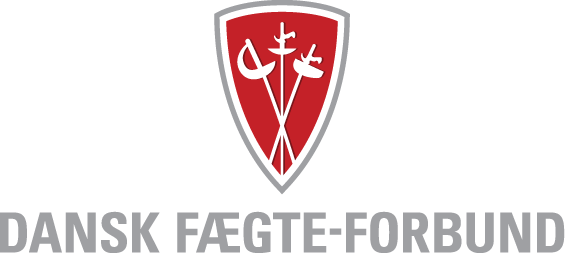 § 17 stk. 3: Bestyrelsen fastsætter selv sin forretningsorden.Tilføjet:  Bestyrelsen fastsætter selv sin forretningsorden, som revideres årligt ved konstituering.
§ 19 stk. 2, 2. pkt.: Suppleanten indtræder i udvalget, hvis et medlem har meddelt varigt forfald.  
 
Ændret til: (ordet ”varigt” er slettet)
 
Suppleanten indtræder i udvalget, hvis et medlem har meddelt forfald.
Læs mere om grundene til ændringer i Lovbemærkningerne eller Høringssvar 1. runde – (link)
3) Spørgsmål og kommentarer?
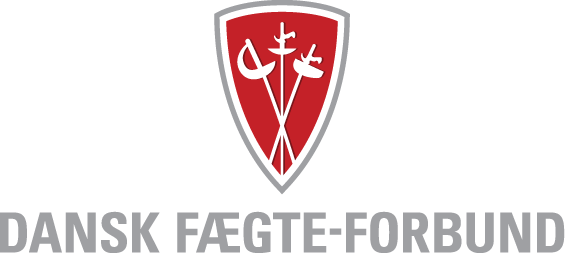 Ikke mindst vil vi gerne høre jer på mødet:

3 ) Stille flere spørgsmål og kommentere på organisationsstrukturen og alle bestemmelser i de nye vedtægter
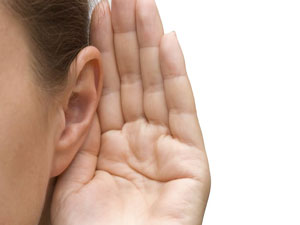 Præsentation - ny STRUKTUR (reserve til pkt. 1)
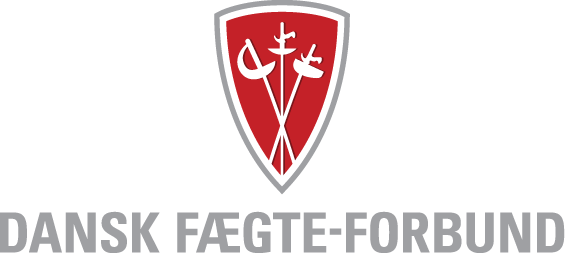 Hvad?
Mere effektiv og fleksibel organisationsstruktur
Mere afgrænsede og tydelige arbejdsområder/-fordeling
Større fokus på 	Faglighed og opgaver	DFF’s overordnede strategier og mål.	Drift og udvikling
Hvorfor?
Nedenfor fra Pixibogen om vores strategiaftale med DIF.
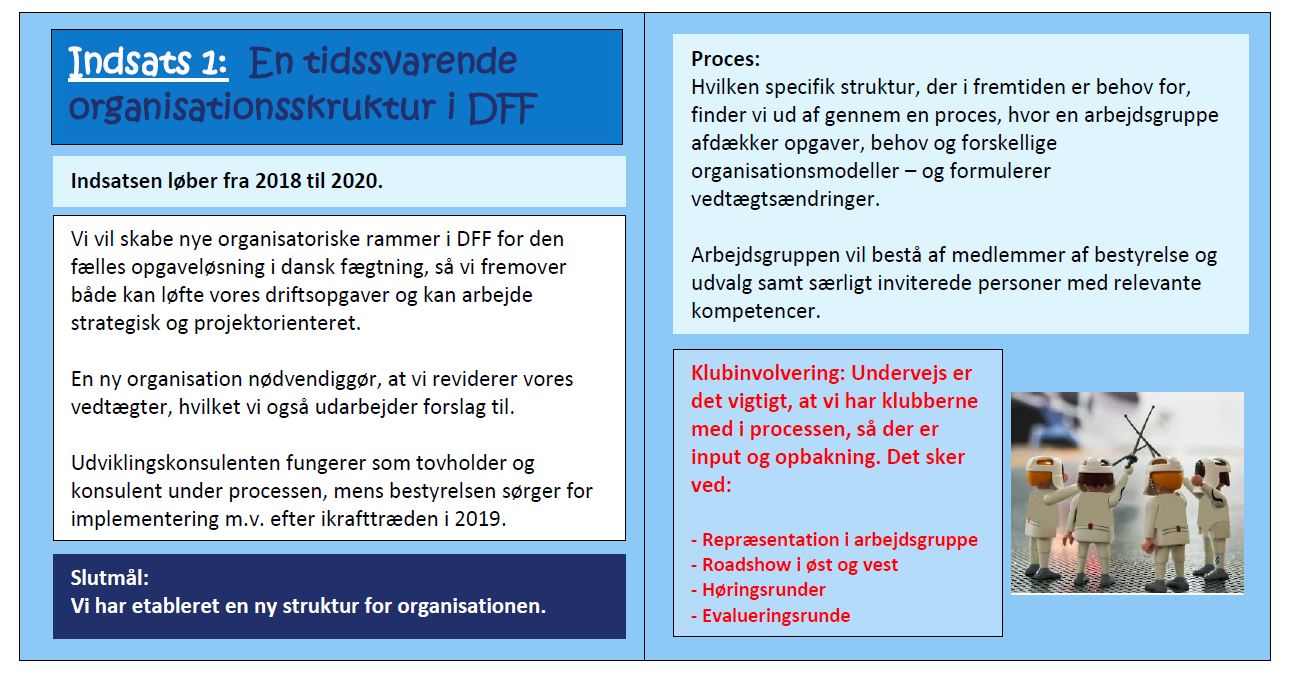 Hvordan?
Ny organisationsstruktur
Nye vedtægter
Hvornår?
1. høringsrunde – møder 30.-31.10. – svarfrist 18.11.
2. høringsrunde – februar.
Til vedtagelse på repræsentantskabsmøde 28.04.19
Implementering i 2019-20.
Fuldt implementeret inden Rep.møde 2020.
Evaluering 2. halvår 2020.
Præsentation - ny struktur, nye vedtægter (reserve til pkt. 1)
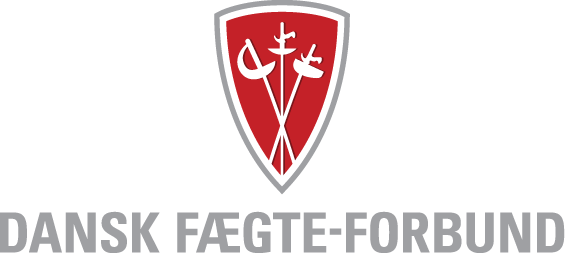 Vi har udarbejdet et forslag til en ny struktur og nye vedtægter for DFF.Vi har holdt 9 møder siden januar 2018 og klubinvolveringsmøder i marts. Udkast har været til høring i klubberne i oktober!Hvad er vigtigst i den ny struktur og de nye vedtægter:
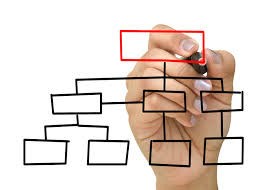 Organisationen indrettes efter strategier og mål – fremfor at strategier og mål indrettes efter organisationen!

Opgave – og faglighedsstruktur: Vi vil være skarpere på, at man bliver valgt til at løse opgaver, og som valgt kan arbejde indenfor faglige områder. Opgaver skal ikke lande mellem stolene.

En fleksibel måde at koble opgaver på organisationen ud fra vores overordnede strategier og mål. Kommissorier for udvalg tages ud af vedtægterne og laves løbende af ledelsen. 

At vi i højere grad er gearet til udviklingsopgaver på fleksibel vis. Vi skal kunne løfte udviklingsprojekter bedre, hvis vi skal flytte fægtesporten - og modtage ekstern støtte. Dog uden at driftsopgaver tabes på gulvet.
 
En forbedret gennemsigtighed i organisationen og i vedtægternes form og indhold – fx valg til poster.
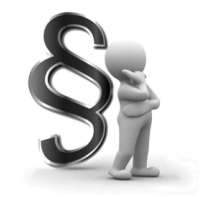 Præsentation - ny STRUKTUR (reserve til pkt. 1)
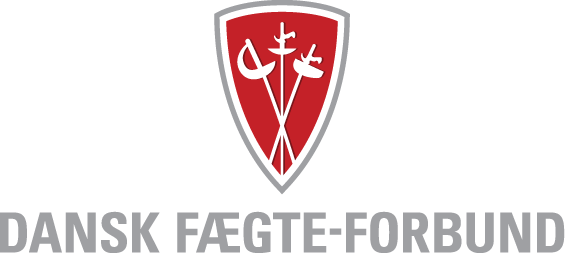 Her er vores forslag til en ny organisationsstruktur i DFF
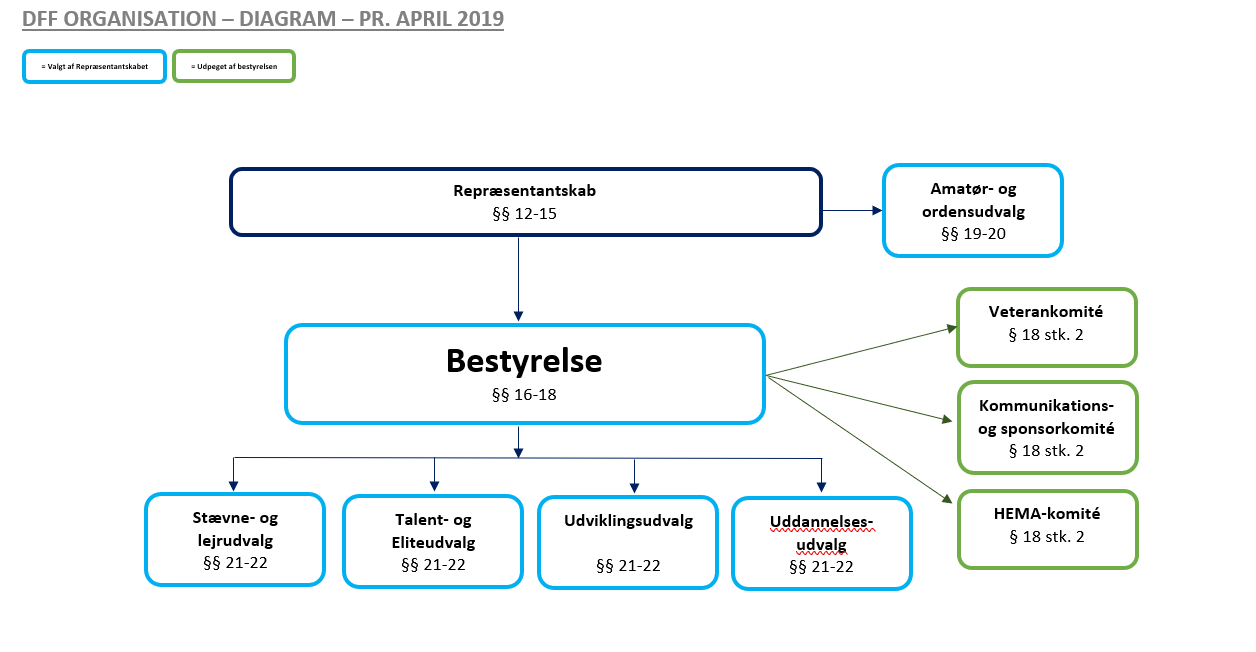 Præsentation - ny STRUKTUR (reserve til pkt. 1)
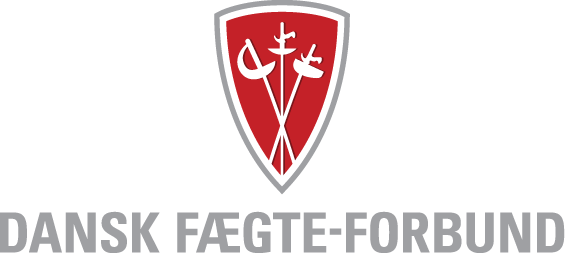 Organisationen med drifts- & udviklingsopgaver, strategiaftaleindsatser og medarbejdere:
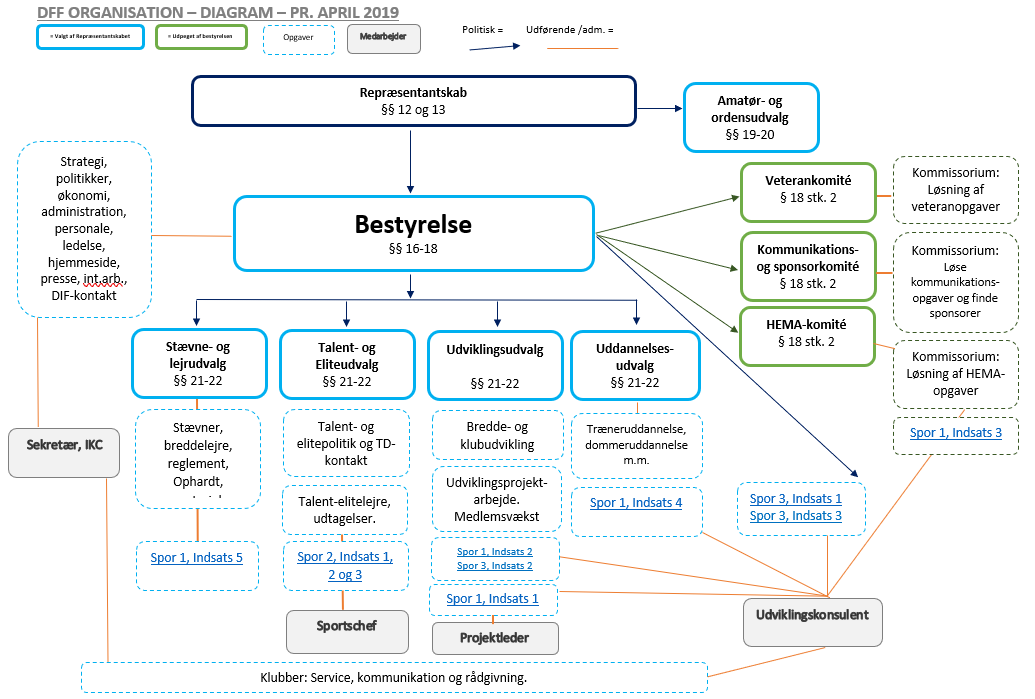